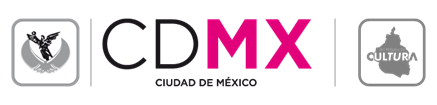 Balance delegaciones  2016
31 DE OCTUBRE 2016
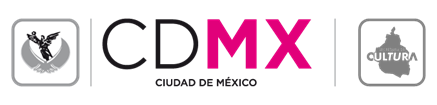 Alineación con El Programa de Fomento y Desarrollo Cultural                 2014-2018
El análisis se hizo con la información recabada  de lo programas de    cultura de las delegaciones con los que hasta la fecha se cuenta, información de las Sesiones Plenarias y los datos consultados en los Programas Delegacionales de Desarrollo 2015-2018, publicados en la Gaceta Oficial de la Ciudad de México.
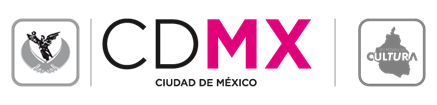 La Secretaria de Cultura comprometida con el ejercicio pleno de los derechos culturales de los habitantes de la Ciudad de México, ha venido trabajando con las 16 Delegaciones Políticas de manera colaborativa y corresponsable, a través de sus siete ejes de política cultural en distintos programas y proyectos .
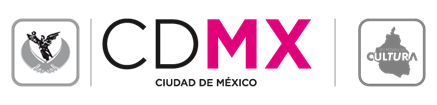 Ejes de Política Cultural
Eje 1. Educación y Formación Artística.
Eje 2. Desarrollo Cultural Comunitario.
Eje 3. Sostenibilidad de la Cultura.
Eje 4. Acceso y Participación a Bienes y Servicios Culturales.
Eje 5. Preservación y Difusión del Patrimonio Cultural y Natural.
Eje  6. Gobernanza y Cooperación Cultural.
Eje 7. Información y Comunicación Cultural.
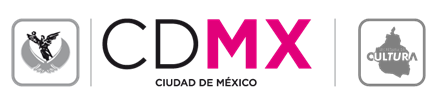 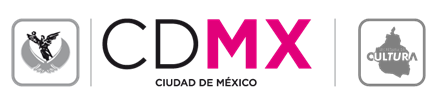 Ámbito Cultural  por Delegación Política Política
1.- Área responsable de cultura
2.- Presupuesto (Portal de Transparencia)
3.- Programa delegacional de Cultura
4.- Buenas Prácticas 
5.- Número de proyectos vinculación con la Secretaría de Cultura de la Ciudad de México 
6.- Alineación con el Programa de Fomento y Desarrollo Cultural 2014- 2018
7.- Instalación Consejo de Cultura
Dirección General de Cultura Educación y Deporte 
°Coordinación de Fomento Cultura y Educación. 
$25.3 millones

No presentó. Información recabada en 1ra Plenaria y Programa delegacional 2015-2018. 

                              - Orquestas
   3                           - Teatro plazas
   3                         - Escenarios

Eje 4. Participación y Acceso a Bienes y Servicios Culturales.
Incrementar las opciones de acceso a expresiones y actividades culturales  de carácter comunitario, en aulas digitales y  jornadas de cine y teatro con jóvenes.    
 Eje 5. Preservación y difusión del Patrimonio Cultural
Fiestas patronales y tradicionales para preservar, proteger y promover la identidad cultural de los pueblos originarios. Fortalecimiento y promoción de las culturas populares. Preservación del patrimonio tangible e intangible.


 No
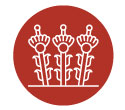 Área responsable 

Presupuesto

Programa de Cultura


Número de proyectos vinculación con Secult


Alineación con el Programa de Fomento y Desarrollo Cultural 2014-2018



Instalación Consejo de cultura
ÁLVARO OBREGÓN
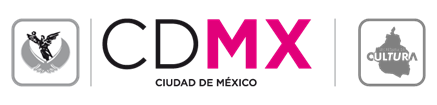 Dirección General de Desarrollo Social            Dirección de Educación y Cultura

$3.5 millones
NO. Información recabada  de la 1era Plenaria. 

SI. Se expondrá en la Plenaria del 7 de noviembre. Feria del Libro 
                             - Teatro Plazas.
  4                         -  Escenarios.
                             - Sinfónica
                              - Cine Mexicano
Eje 1. Educación y formación Artística y Cultural. 
Actividades con la Orquesta delegacional. 
Eje 4. Participación y Acceso a Bienes y Servicios Culturales.
.“La cultura a las calles”, cultura comunitaria, actividades en el espacio público. Conformación de la compañía profesional de teatro de Azcapotzalco. Oferta cultural en la casa  de la cultura. Feria Internacional del Libro.
Eje 5. Preservación y Difusión del Patrimonio Cultural. 
Promoción de fiestas patronales costumbres y tradiciones, rescate de la cultura “chintolola” y de la memoria histórica a través de  festivales.  Feria gastronómica de platillos típicos chintololos. Pláticas impartidas por coronistas locales.

 Instalado: 24 mayo de 2016
Área responsable 
Presupuesto

Programa de Cultura

 Buenas Prácticas

Número de proyectos vinculación con Secult




Alineación con el Programa de Fomento y Desarrollo Cultural  2014-2018




Instalación Consejo    de cultura
AZCAPOTZALCO
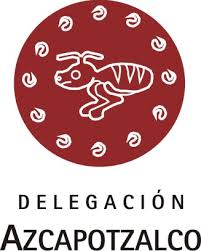 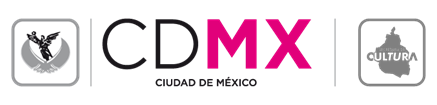 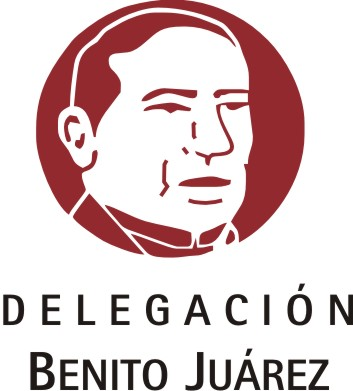 Dirección General de Desarrollo Social       Dirección de Cultura

$33.5 millones

NO. Por escrito se presentó una relación de actividades

                                    - Orquestas.
3                                   - Teatro Plazas.
                                     - Escenarios

Eje 4. Participación y Acceso a Bienes y Servicios Culturales. 
Actividades a lo largo del año; conciertos, festivales, homenajes y exposiciones, Feria Internacional del Libro. 
Eje 5. Preservación y Difusión del Patrimonio Cultural.
Recorridos culturales por el barrio de Mixcoac y festival del Día de Muertos.

Instalado 19 de noviembre de 2015.
Área responsable 

Presupuesto

Programa de Cultura

Número de proyectos vinculación con Secult


Alineación con el Programa de Fomento y Desarrollo Cultural        2014-2018


Instalación Consejo de Cultura
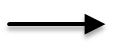 BENITO JUÁREZ
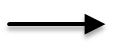 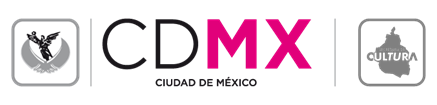 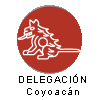 Dirección General de Cultura

$15.0 millones

SI. Cultura para Todos

SI. Se expondrá en la Plenaria del 7 de noviembre. Política Cultural
                              - Orquestas.
3                            -Teatro Plazas.
                               -  Escenarios

Eje 2. Desarrollo Cultural Comunitario. Talleres comunitarios de iniciación artística para fortalecer el tejido social. Garantizar a todos el acceso a la cultura.
Eje 3. Sostenibilidad de la Cultura. Apoyo e impulso a los creadores y emprendedores culturales. 
Eje 4. Participación y Acceso a Bienes y Servicios Culturales. Caravanas culturales para generar nuevos públicos. Festivales y conciertos didácticos.
Eje 5. Preservación y Difusión del Patrimonio Cultural. Preservación y restauración del patrimonio arquitectónico y del Patrimonio Intangible: organización del primer encuentro multicultural de los pueblos y barrios originarios. Edición de fascículos de la historia de los pueblos y barrios de la demarcación. Protección del patrimonio cultural.

Instalado el 22 de diciembre de 2015
Área responsable 

Presupuesto

Programa de Cultura

 Buenas Prácticas

Número de proyectos vinculación con Secult


Alineación con el Programa de Fomento y Desarrollo Cultural 2014-2018




Instalación Consejo de cultura
COYOACÁN
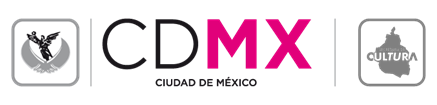 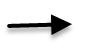 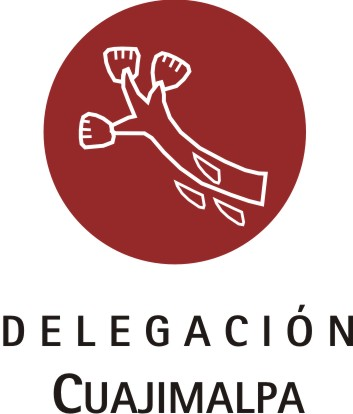 Dirección General de Desarrollo Social         Dirección de Cultura Cívica

$54.7 millones

NO. Por escrito se presentó una relación de actividades

                            - Orquestas.
3                          - Teatro Plazas.
                            - Escenarios

Eje 4. Participación y Acceso a Bienes y Servicios Culturales. 
Promover el arte y la cultura como elemento formativo fundamental en los habitantes a través de distintas actividades culturales a lo largo del año: obras de teatro, festivales, conmemoraciones, conciertos y ferias. Servicios de cultura y recreación para adultos mayores a través de talleres
Eje 5. Preservación y Difusión del Patrimonio Cultural.
Rescate de los usos y costumbres de los pueblos originarios: apoyo a fiestas patronales. Ferias del hongo, del temazcal y carnavales.


No
Área responsable 

Presupuesto

Programa de Cultura


Número de proyectos vinculación con Secult




Alineación con el Programa de Fomento y Desarrollo Cultural     2014-2018




Instalación Consejo de cultura
CUAJIMALPA
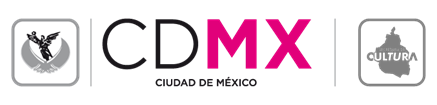 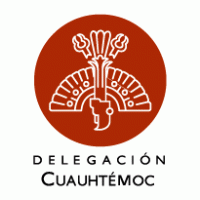 CUAUHTÉMOC
Área responsable 

Presupuesto

Programa de Cultura

 Buenas Practicas

Número de proyectos vinculación con Secult


Alineación con el Programa de Fomento y Desarrollo Cultural 2014-2018



Instalación Consejo de cultura
Dirección General de Cultura

$7.3  millones

SI.  Patrimonio Cultural tangible e intangible y participación cultural comunitaria.

SI. Se expondrá en la Plenaria del 7 de noviembre. 

                          - Orquestas.
4                         - Teatro Plazas
                           - Escenarios
                            - Cine

Eje 2. Desarrollo Cultural Comunitario. Recuperación, apropiación y reactivación  de plazas y espacios públicos. Reactivación de las casas y centros culturales.
Eje 4. Participación y Acceso a Bienes y Servicios Culturales. Estimular la creación artística, a través de distintas disciplinas: lectura, narración oral, teatro, ajedrez, artes plásticas, cine debates, entre otras. 
Eje 5. Preservación y Difusión del Patrimonio Cultural. Recorridos por la calle de Madero. Recorridos Arquitectónicos: Visitas a inmuebles catalogados como patrimonio histórico y artístico. Elaboración de un catálogo gráfico de: esculturas, monumentos y bustos. Patrimonio Intangible: ciclos de conferencias de historia oral y leyendas dirigidas a los vecinos.
Eje 7. Información y Comunicación Cultural.  Divulgación de las actividades culturales.
No
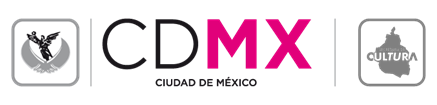 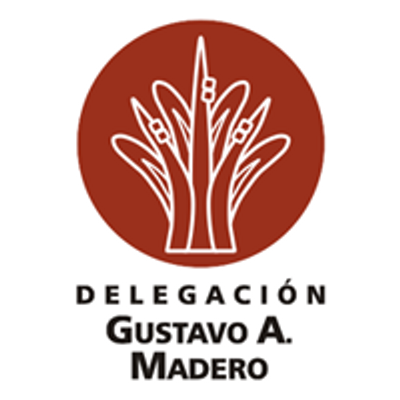 Dirección General de Desarrollo Social          Dirección de Turismo y Cultura

$26.5 millones

NO. Se revisó la página de la delegación

SI. Se expondrá en la Plenaria del 7 de noviembre. SiGAMos las Tradiciones 
              
                                - Orquestas.
              3                -Teatro Plazas.
                                - Escenarios.

Eje 1. Educación y Formación Artística y Cultural. 
Presentación de las Orquestas.
Eje 4. Participación y Acceso a Bienes y Servicios Culturales.
 Proyecto Cultura y Recreación: eventos cívicos, culturales para disminuir la delincuencia y drogadicción promoviendo las expresiones artísticas. La demarcación se incorporó al programa Teatro en Plaza Pública.

No
Área responsable 

Presupuesto

Programa de Cultura

 Buenas Prácticas


Número de proyectos vinculación con Secult



Alineación con el Programa de Fomento y Desarrollo Cultural 2014-2018



Instalación Consejo de cultura
GUSTAVO A. MADERO
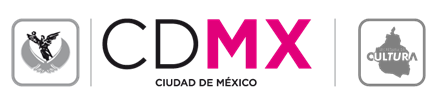 Dirección de Educación y Cultura

$25.0 millones

NO. Información recabada en la 1era Plenaria

SI. Se expondrá en la Plenaria del 7 noviembre
                               -   Orquestas.
                                -  Teatro Plazas.
     5                          -  Escenarios.
                                 -  Sinfónica.
                                  -  Cine.
Eje 1. Educación y Formación Artística. Creación de la Orquesta Sinfónica Juvenil y Coro.   
Eje 4. Participación y Acceso a Bienes y Servicios Culturales. Escenarios Vivos en tu Ciudad: presentación de actividades culturales. Presentación de la Orquesta Sinfónica de la CDMX. Teatro en Plazas Públicas. Creación de un cine club con apoyo de Procine. Eficientar las actividades y servicios que se brindan a la comunidad, a través de la capacitación de los servidores públicos responsables de las casas de cultura y centros culturales
Eje 7. Información y Comunicación  Cultural. Creación de una Radio Digital Cultural para y con la comunidad.
Eje 5. Preservación y Difusión del Patrimonio Cultural. Apoyo en fiestas patronales.Consolidar un corredor cultural y turístico de Iztacalco que divulgue el legado y tradiciones históricas.
    Instalado el 29 de julio de 2016.
Área responsable 

Presupuesto

Programa de Cultura

 Buenas Prácticas


Número de proyectos vinculación con Secult



Alineación con el Programa de Fomento y Desarrollo Cultural 2014-2018




Instalación Consejo de cultura
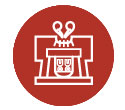 IZTACALCO
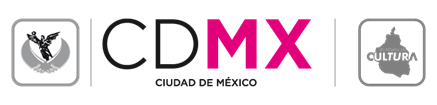 Dirección General de Desarrollo Delegacional          Coordinación de Promoción y Difusión Cultural
$82.2 millones

SI. La Cultura en tu Colonia, Nuestra Memoria e Intervención Artística Comunitaria
                              Orquestas.
                              Teatro Plazas.
 5                             Escenarios.
                               Sinfónica.
                               Cine.
Eje 1. Educación y Formación Artística..Se presentan en distintos espacios públicos.
Eje 2. Desarrollo Cultural Comunitario. Creación del Sistema de Intervención Artística Comunitaria. 
Eje 4. Participación y Acceso a Bienes y Servicios Culturales. La Cultura en tu colonia: música, teatro y danza con promotores culturales. Iniciación artística para niños. Talleres y concursos de ajedrez. Aumento considerable del número de promotores culturales que trabajan en territorio.
Eje 5. Preservación y Difusión del Patrimonio Cultural. Nuestra Memoria: Programa orientado a recuperar su historia, sus fiestas, sus celebraciones, y los usos y costumbres.

 Instalado 16 de junio de 2016
Área responsable 
Presupuesto

Programa de Cultura


Número de proyectos vinculación con Secult



Alineación con el Programa de Fomento y Desarrollo Cultural 2014-2018



Instalación Consejo de cultura
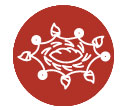 IZTAPALAPA
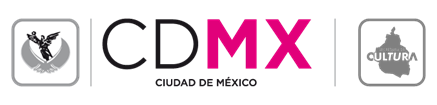 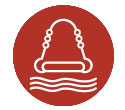 Dirección General de Desarrollo Social      Coordinación de Cultura, Patrimonio e Impulso a la Juventud
$10.0  millones

NO. Información recabada en la 1era Plenaria
                       Orquestas.
                       Teatro Plazas.
4                      Escenarios.
                        Sinfónica

Eje 1. Educación y Formación Artística. Están trabajando en ampliar su oferta, con la idea de presentarse en otros foros fuera de su demarcación y crear una red delegacional. 
Eje 4. Participación y Acceso a Bienes y Servicios Culturales. Presentación de distintas compañías de teatro en espacios públicos. Impulso del talento local. Cine clubs comunitarios en coordinación con la Secult. Teatro en tu barrio para ofrecer en coordinación con la Secult distintas obras de teatro en espacios públicos. Festivales y talleres dirigidos a la comunidad


Instalado el 21 de junio de 2016
Área responsable 
Presupuesto

Programa de Cultura


Número de proyectos vinculación con Secult


Alineación con el Programa de Fomento y Desarrollo Cultural 2014-2018



Instalación Consejo de cultura
MAGDALENA CONTRERAS
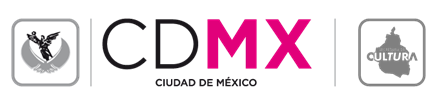 Dirección Ejecutiva de Desarrollo Social          Dirección de Convivencia y Promoción del Deporte
$14.0  millones

NO. Información recabada en la 1era Plenaria

Festival de Jazz de Polanco

                            Orquestas.
3                          Teatro Plazas.
                            Escenarios.

Eje 2. Desarrollo Cultural Comunitario. Promoción de proyectos que puedan incluirse dentro del esquema de Desarrollo Comunitario para asegurar la obtención de recursos etiquetados.
Eje 4. Participación y Acceso a Bienes y Servicios Culturales. Presentación de obras de teatro, organización de exposiciones; trabajo con embajadas en proyectos culturales, y con la iniciativa privada, a través de contraprestaciones. 

Instalado el 3 de diciembre 2015
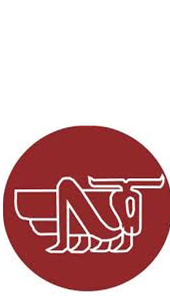 Área responsable 
Presupuesto

Programa de Cultura

 Buenas Prácticas


Número de proyectos vinculación con Secult


Alineación con el Programa de Fomento y Desarrollo Cultural 2014-2018



Instalación Consejo de cultura
MIGUEL HIDALGO
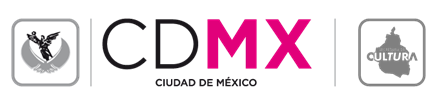 [Speaker Notes: Cohesión Social, objetivo del Programa Cultural en Miguel Hidalgo]
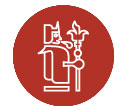 Área responsable 

Presupuesto

Programa de Cultura

Número de proyectos vinculación con Secult



Alineación con el Programa de Fomento y Desarrollo Cultural 2014-2018





Instalación Consejo de cultura
Dirección General de Desarrollo Social           Dirección de Gestión Social

$12.2  millones

Presentaron una relación de actividades a promover durante el año
                        Orquestas.
     3                  Teatro Plazas.
                         Escenarios.

Eje 4. Participación y Acceso a Bienes y Servicios Culturales. Teatro en Plazas Públicas. Recuperación de espacios públicos con expresiones de los jóvenes como grafiti. Conmemoraciones, festivales y aniversarios. 
Eje 5. Preservación y Difusión del Patrimonio Cultural. Carnavales, apoyo a fiestas patronales, Conmemoraciones; Día internacional de juegos Autóctonos, Ferias: de la Nieve; Gastronómica y Artesanal; Nacional del Mole y del Nopal. Rutas de recorridos culturales. Ayudas económicas o en especie para la preservación de las raíces históricas y culturales, preservación de los usos, costumbres y tradiciones de los pueblos de la Delegación.
Eje 7. Información y Comunicación  Cultural. Radio Comunitaria para difundir las actividades.

Instalado el 15 de diciembre de 2015
MILPA ALTA
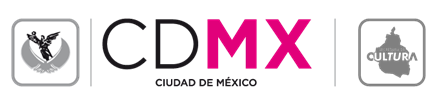 Dirección General de Desarrollo Social      Dirección de Servicios Culturales, Recreativos y Promoción Deportiva
$8.5  millones

SI.

Si. Programa Escuelas para la Vida
                         Orquestas.
                         EstímulosDCC
   4                    Teatro Plazas.
                          Escenarios

Eje 4. Participación y Acceso a Bienes y Servicios Culturales. Programa Escuelas para la Vida; estrategia - prevenir el delito, ofreciendo:  artes plásticas, danza, música, ciencia y tecnología, idiomas y actividades deportivas. Teatro cabaret en plazas públicas. Cine talleres de apreciación cinematográfica y cine clubes. 
Eje 5. Preservación y Difusión del Patrimonio Cultural. Festival Internacional del Día de Muertos. Foro de Pueblos y Barrios Originarios. Apoyo en fiestas de carácter religioso.

Instalación  9 de diciembre de 2015
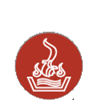 Área responsable 

Presupuesto

Programa de Cultura

 Buenas Prácticas


Número de proyectos vinculación con Secult


Alineación con el Programa de Fomento y Desarrollo Cultural        2014-2018


Instalación Consejo de cultura
TLÁHUAC
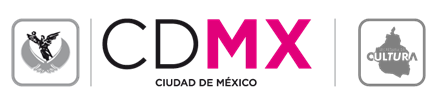 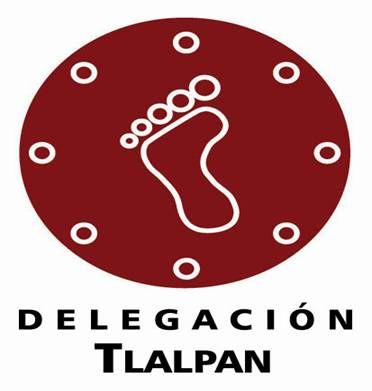 Dirección General de Cultura

$20.2 millones

NO. Información recabada en la 1era y 2ª Plenaria.

SI.  Des. Cultural Comunitario, Fomento Cultural y Promoción de la Memoria Histórica.
                  Orquestas.
                  EstímulosDCC
5                Teatro Plazas.
                   Escenarios.
                   Cine
Eje 2. Desarrollo Cultural Comunitario. Impulso al Programa Cultural Comunitario Delegacional. Establecer proyectos de talleres y cursos para la formación técnica e impulso de talentos a través de la participación ciudadana.
Eje 4. Participación y Acceso a Bienes y Servicios Culturales. Programa de Fomento Cultural: recuperación del espacio público. Se creó la Red de Servicios Culturales. Se organizarán cuatro FAROS. Conservación y el enriquecimiento de los recintos e infraestructura cultural
Eje 5. Preservación y Difusión del Patrimonio Cultural. Promoción, difusión y preservación del patrimonio histórico y cultural y la memoria viva de la demarcación.
Eje 7. Información y Comunicación Cultural. Difusión mediante; folleto “Itacate Cultural”. 
Instalado el 21 de enero de 2016
Área responsable 

Presupuesto

Programa de Cultura

 Buenas Prácticas


Número de proyectos vinculación con Secult



Alineación con el Programa de Fomento y Desarrollo Cultural    2014-2018



Instalación Consejo de cultura
TLALPAN
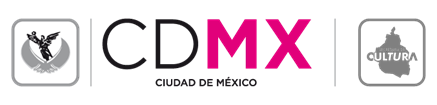 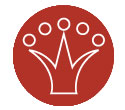 Área responsable 
Presupuesto

Programa de Cultura

Número de proyectos vinculación con Secult




Alineación con el Programa de Fomento y Desarrollo Cultural 2014-2018






Instalación Consejo de cultura
Dirección General de Desarrollo Social        Dirección de Cultura, Recreación y Deporte
$15.8  millones

NO. Información recabada 1era Plenaria
                 Orquestas.
3               Teatro Plazas.
                  Escenarios.

Eje 1. Educación y Formación Artística. Reactivando la banda delegacional.Realización de espectáculos, eventos y festivales artísticos, culturales, turísticos desarrollando el gusto e interés por el arte y la cultura nacional e internacional y el fortalecimiento de los valores cívicos
Eje 4. Participación y Acceso a Bienes y Servicios Culturales. Promoción de cine comunitario por la Paz. Teatro en tu barrio. Trabajo con jóvenes mediante grafiti. Galería Abierta en Velódromo con exposiciones temporales. Impulso a un corredor Cultural con la Secretaría de Turismo.Acciones públicas cinematográficas y exposiciones de pintura, fotografía y escultura; eventos y actividades especiales, talleres para personas con discapacidad, festivales artísticos y/o culturales, eventos en módulos digitales y la atención a usuarios de las Bibliotecas y de los Centros de Convivencia, además de la realización de visitas guiadas.
Eje 5. Preservación y Difusión del Patrimonio Cultural. Elaboración de una memoria digital sobre el patrimonio histórico y cultural de la demarcación. Preservación de las tradiciones populares y festividades de las colonias y barrios de la demarcación
Se instaló el 13 de noviembre de 2016.
VENUSTIANO CARRANZA
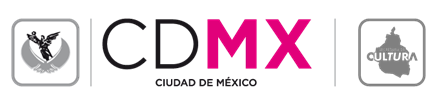 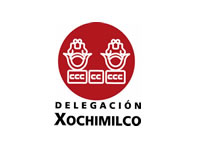 Área responsable 

Presupuesto

Programa de Cultura


Número de proyectos vinculación con Secult


Alineación con el Programa de Fomento y Desarrollo Cultural 2014-2018



Instalación Consejo de cultura
Dirección General de Desarrollo Social           Dirección de Servicios Culturales y Deportivos
$8.4 millones

NO. Información recabada en la 1era Plenaria

                    Teatro Plazas.
  2                 Escenarios.

Eje 2. Sostenibilidad de la Cultura. Coordinación con la Secult para creación de empresas culturales y sociedades cooperativas.
Eje 4. Participación y Acceso a Bienes y Servicios Culturales. Teatro en plazas públicas en coordinación con la Secult.
Eje 5. Preservación y Difusión del Patrimonio Cultural. Valoración y Divulgación del patrimonio cultural tanto en la zona lacustre como cerril. Promover, conservar y divulgar el patrimonio cultural y natural, con el propósito de fortalecer los vínculos de identidad, la apropiación de la herencia cultural  y de la cultura contemporánea de la población. A través de una serie de actividades como "Sábados familiares", Certamen de la Flor más Bella del Ejido.

Instalado el 15 de diciembre e 2015
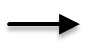 XOCHIMILCO
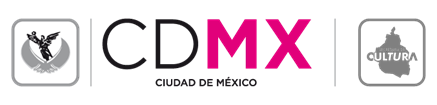 Conclusiones
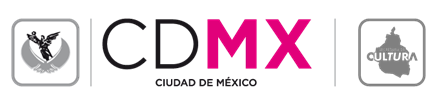 Alineación con delegaciones políticas. 




 Nota: No todas las delegaciones enviaron sus programas de cultura, o bien la información consultada de manera electrónica fue muy escasa, por lo que el reporte anterior presenta algunos sesgos que se podrán subsanar cuando se cuente con la información completa.